二年七班親師座談
歡迎光臨
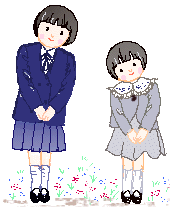 班級家長代表圈選排序
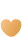 本班圈選出家長代表五名
張清誌﹙張舒婼、張舒晴﹚11票
黃約瑟﹙黃晴研﹚11票
王咨淵﹙王翊丞﹚12票
陳丕舒﹙黃上書﹚14票
柳淑蘋﹙雷善緣﹚9票
            青溪國小感謝您的幫忙！
導師
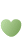 王怡俐
教學背景:
臺北市立師範學院
初等教育系畢業
臺北市北投國小
臺北市石牌國小
桃園市青溪國小
導師教學理念
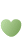 看到每一棵樹木、顧及這一片森林
品德教育重於一切，不說謊，不卸責
多閱讀，拓展自己的視野
鼓勵學生嘗試解決困難，保持好奇心
我們的約定
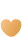 上學、上課不遲到
尊重人，不插嘴，發言要舉手，專心聆聽 
有問題要請王老師處理，不能以牙還牙
注意安全，走廊不奔跑，遵守遊戲器材使用規則
學用品要帶齊，真的沒帶向同學借，學會解決問題
領域學習
國語文領域：
課文朗讀與背誦
（口語表達能力練習）
重視握筆姿勢、筆順正確和字的架構
 (學校重視硬筆書法)
週末：親子共讀繪本，鼓勵孩子大量閱讀
（素養導向，評量題幹較長）
領域學習
數學領域：
按照課本進度進行教學，操作多於紙筆
發現習作有較多困難之處，會再發練習卷加強練習
數學8格簿
數學重點複習
領域學習
生活領域:
   -自然課程
     (觀察、實作)
    -音樂課程
     (融入雙語)
    -美勞課程
     (繪畫、勞作、欣賞)
評量方式
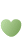 考試內容
  1、平時成績(學習態度、作業繳交、小考A、B 
     卷、聆聽、發表等多元評量)
     段考成績(全校表定的定期考查，生活只考  
             期末考)
2、平時成績佔50%＋段考成績50%
3、功課表上有列的科目包括積木，雙語課程，本土語課程，國際教育等都會打學期成績
健康促進
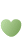 下課多到操場練習跑步，積極參與游泳教學課程，鼓勵孩子，除非身體不舒服一定要下水游泳
游泳課共4次,日期參考聯絡簿
疫情期間，要戴好口罩、勤洗手
星期二餐後潔牙，並用含氟漱口水漱口
3C產品使用要注意時間
晨間時間規劃
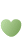 星期一    背唐詩
   星期二    升旗
   星期三    看英語、台語教學影片
   星期四    晨讀、 跳健康操
   星期五    班級共讀從第四週起
              （次序依班級配書而定）
回家作業
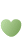 每天會派國語、數學及朗讀的作業
分量大約30分鐘到一小時
請以學校作業為主，如果有多餘的時間再參加才藝或者學習外語
別忘了要求孩子幫忙分擔家事和自己整理書包
在家指導作業原則
若孩子在家請教您，請您不必直接告訴他答案做法，請孩子再想想
如果還是想不出來，請您再以暗示的方式來引導，最後可以在課本上找到答案
期待孩子們在我們的協助下漸漸養成自己解決問題的能力
學校宣導1
註冊繳費方式：台銀臨櫃、ＡＴＭ、網路銀行、網路ＡＴＭ繳費，代收隔天入帳﹔信用卡、郵局、超商代收代收3~5天入帳，收據要交回
運動會擬於10月22日(星期六)舉行，近期將做運動會相關練習，請孩子多補充水分，並攜帶手帕擦汗
學校宣導2
書包減重：睡前整理書包，善用教室書包櫃
服裝儀容：縫名牌、紮衣服、穿球鞋、為保護雙腳請勿穿涼鞋、拖鞋
書包備有輕便雨衣，全校學生數多不適合撐傘，怕受傷
請讓孩子自行進校，家長盡量不陪伴入校，以維護校園安全
學校宣導3
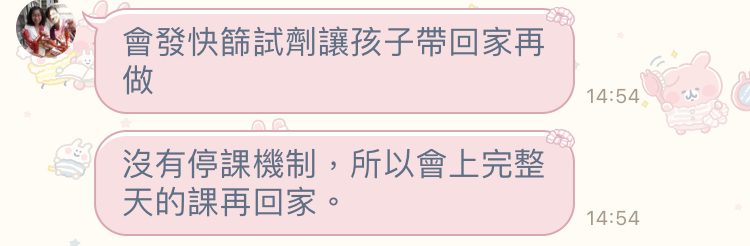 請家長配合事項1
確實吃早餐，勿攜帶零食、飲料、玩具和3C產品到校，讓孩子專心上課
在家要約束看電視、打電玩、滑手機時間
重視家庭旅遊、參觀經驗（建議）
各項通知單閱畢，請協助撕下回條簽名交回
每天與孩子談心，主動關心孩子學習狀況及下課與同儕互動的情形
請家長配合事項2
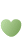 孩子還小，有時對老師的話難免傳達錯誤，希望有任何問題、意見，請利用聯絡簿、電話與老師作雙向溝通。
每日不可帶錢到學校【繳費或其他特殊情形除外，但請家長在聯絡簿上提醒。】
繳交費用盡量能整數，找零怕孩子弄丟，也請幫忙裝入夾鏈袋，謝謝
班級事務公布以聯絡簿所貼通知單為正確版，請家長務必詳細簽閱聯絡簿
補充教材
國語甲、乙本80元
數學 重點複習55元
國語、數學練習卷0元(老師自行影印)
親師互動和分享
謝   謝  光   臨中 秋 節 快 樂
若有任何問題請與老師聯絡
0920511378
c107csps@yahoo.com.tw